My FUTURE IT KIT   Things I need in the future
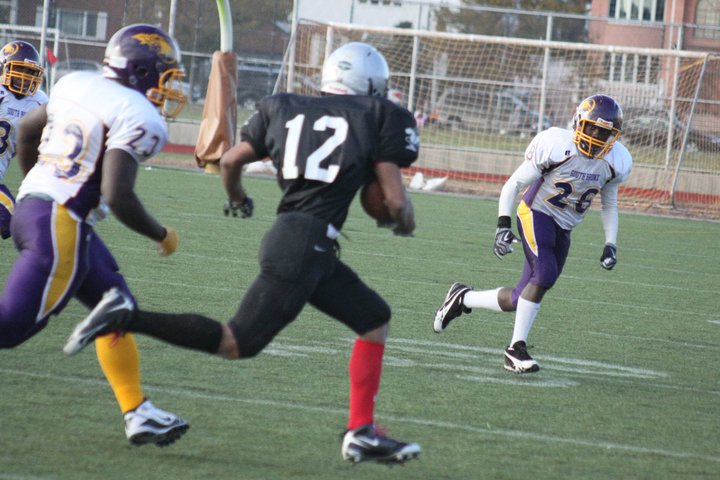 By: Andre Suwuh 
Digital Electronics PD 2
Who am I?
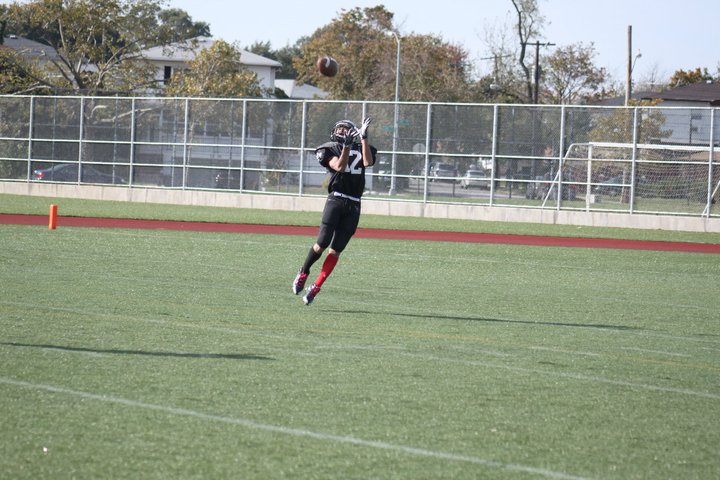 Name: Andre Suwuh
Nickname: Ninja Turtle
D.O.B: Aug.17.1995
Nationality: Indonesian
Race: somewhat Asian/Hawaiin

Goal: succeed in life and get a degree in mechanical engineering. Most of all I just want to make it to the NFL and play some football.
THE FUTURE ME
So in the future I'm going to be an NFL player doing it big and getting tons of money. I rely on my IT needs to do assignments for me from my boss or maybe i just want to just talk to my relatives.
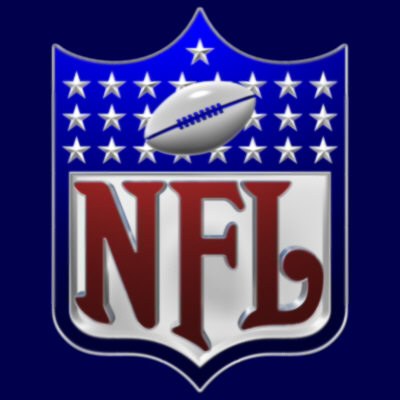 IT needs
Apple Ipod Nano green
Entertainment and listening to it on the go.
Price:150$
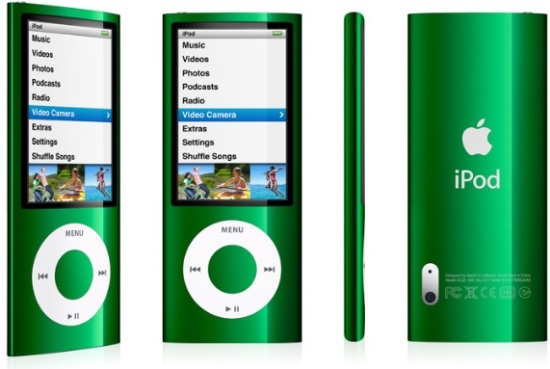 IT needs
Apple Ipad 2
Entertainment/Work 
   
 Very light and thin. It is very fast and has 
the power of a computer. It also has 
facetime
Price:499$
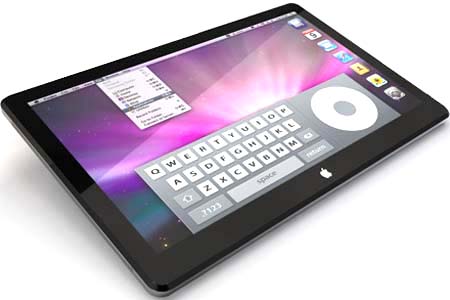 IT needs
Canon XH G1 S HD
Work
Recording my football plays and highlights for the 
coaches to review how well I did on the field in 
games and in practice.
    A canon video/camera with HIDEF and 1080p when you record.
Price: 5,732$
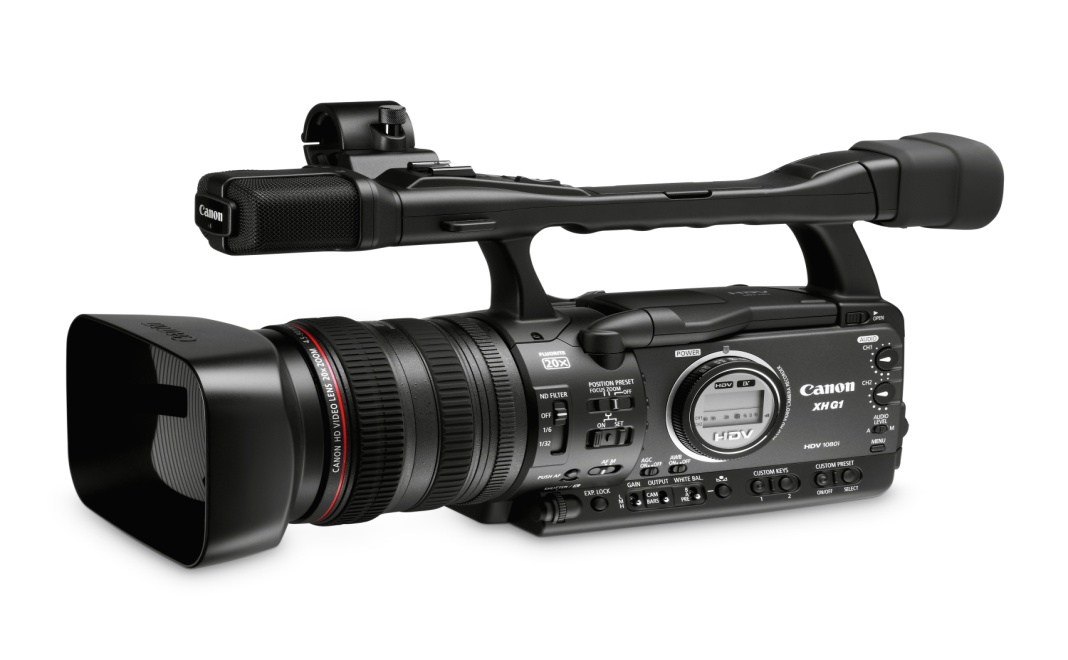 IT needs
Gateway FX 6831-01
Work and Entertainment 
8GB RAM. 2.8 GHz. 1.5TB HDD Corei7-860 
processor with L3 cache and Turbo boost. 

To do work and use this device to communicate with 
my boss, teamates and family.
Price: 1,900$
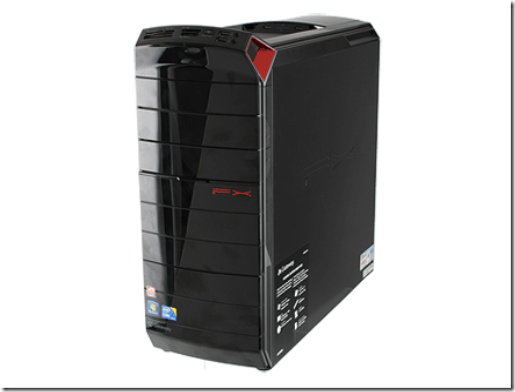 IT needs
Research in Motion Blackberry Bold White
Communication
9700 and has bluetooth. I can talk with 
others, and has a 3.5 megapixel.
communicating with my family and my boss to 
tell them where im at and if I have football 
practice, meeting, etc.
Price: 299$
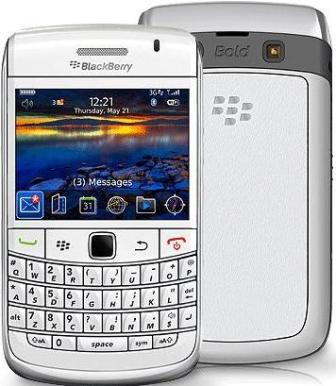 The End
Mr. Beder Please Give me 100 




                 (Please Clap)